« откуда хлеб пришёл?».
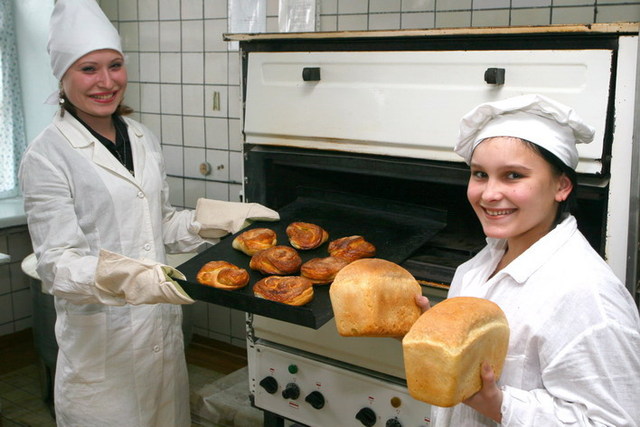 Занятие  по развитию речи в старшей группе.